Lesson 7 – A Plant’s Life
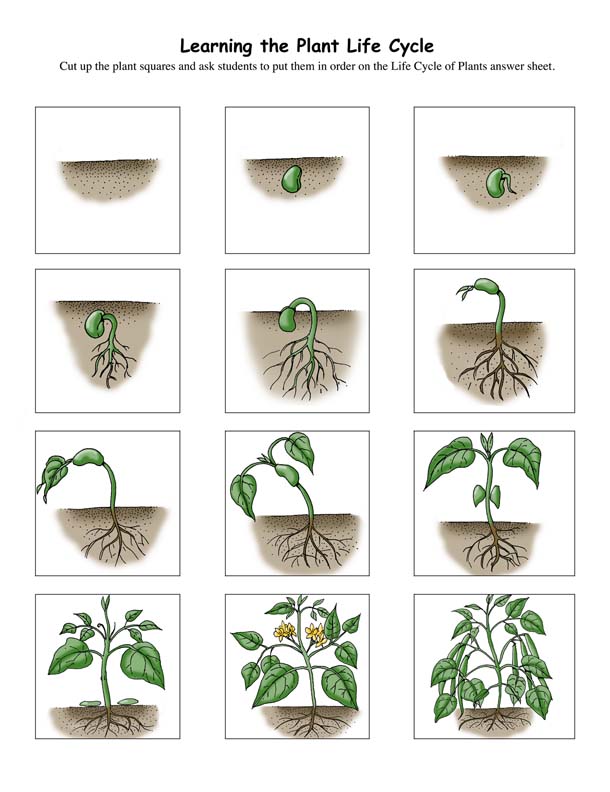 How do plants grow?
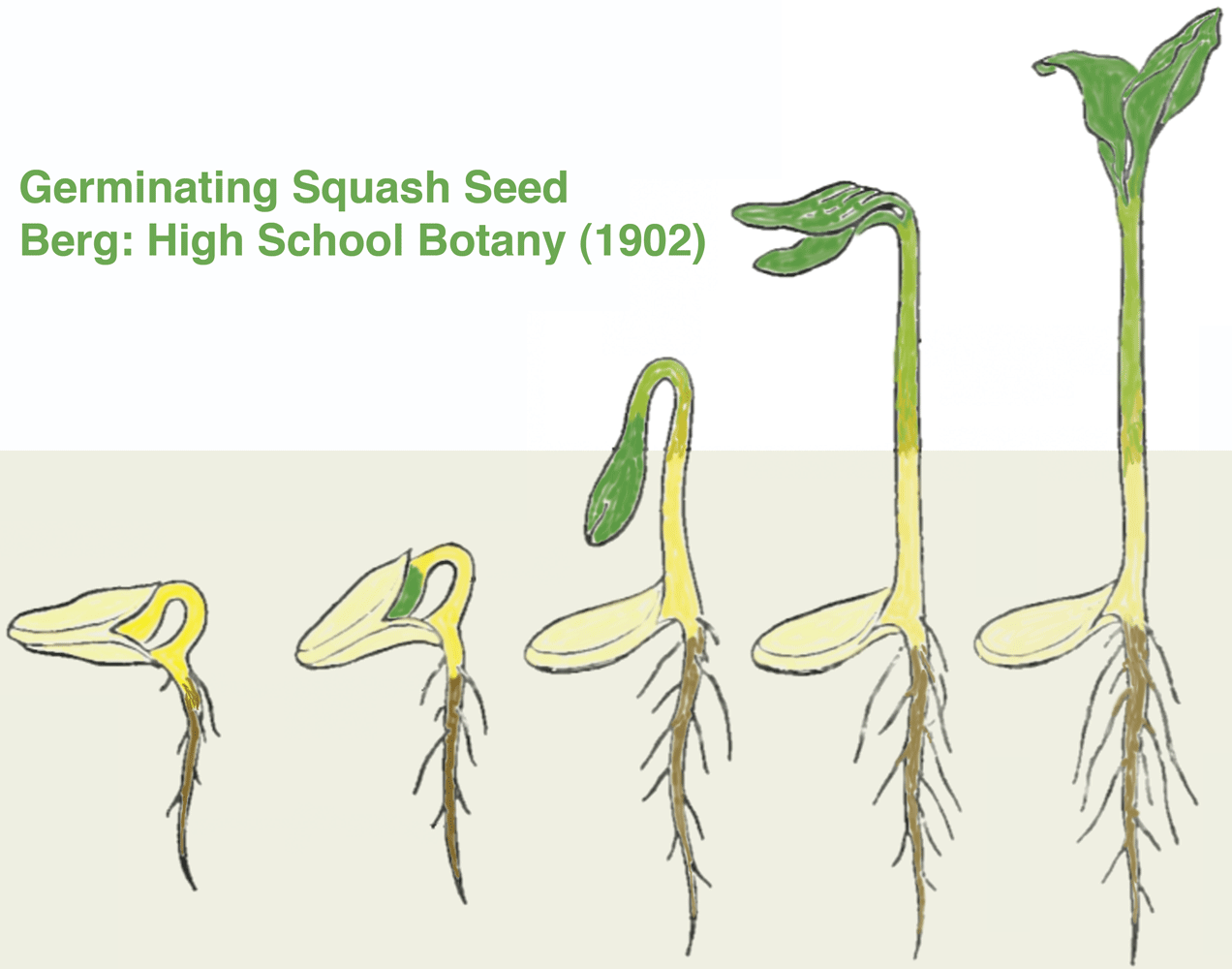 https://www.youtube.com/watch?v=G2RuVxdr0mA
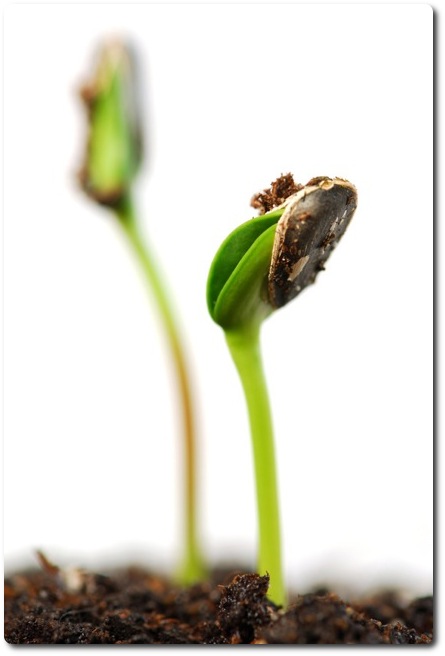 How do plants grow?
What do they need to grow?
Water
Sunlight
Fertilizer (soil)
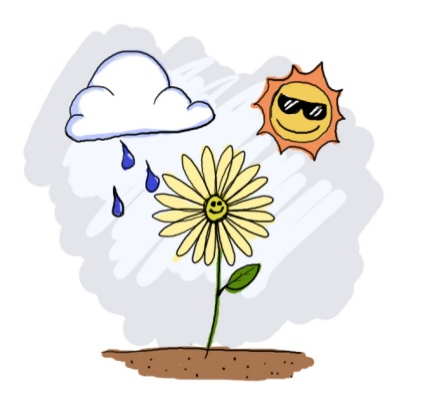 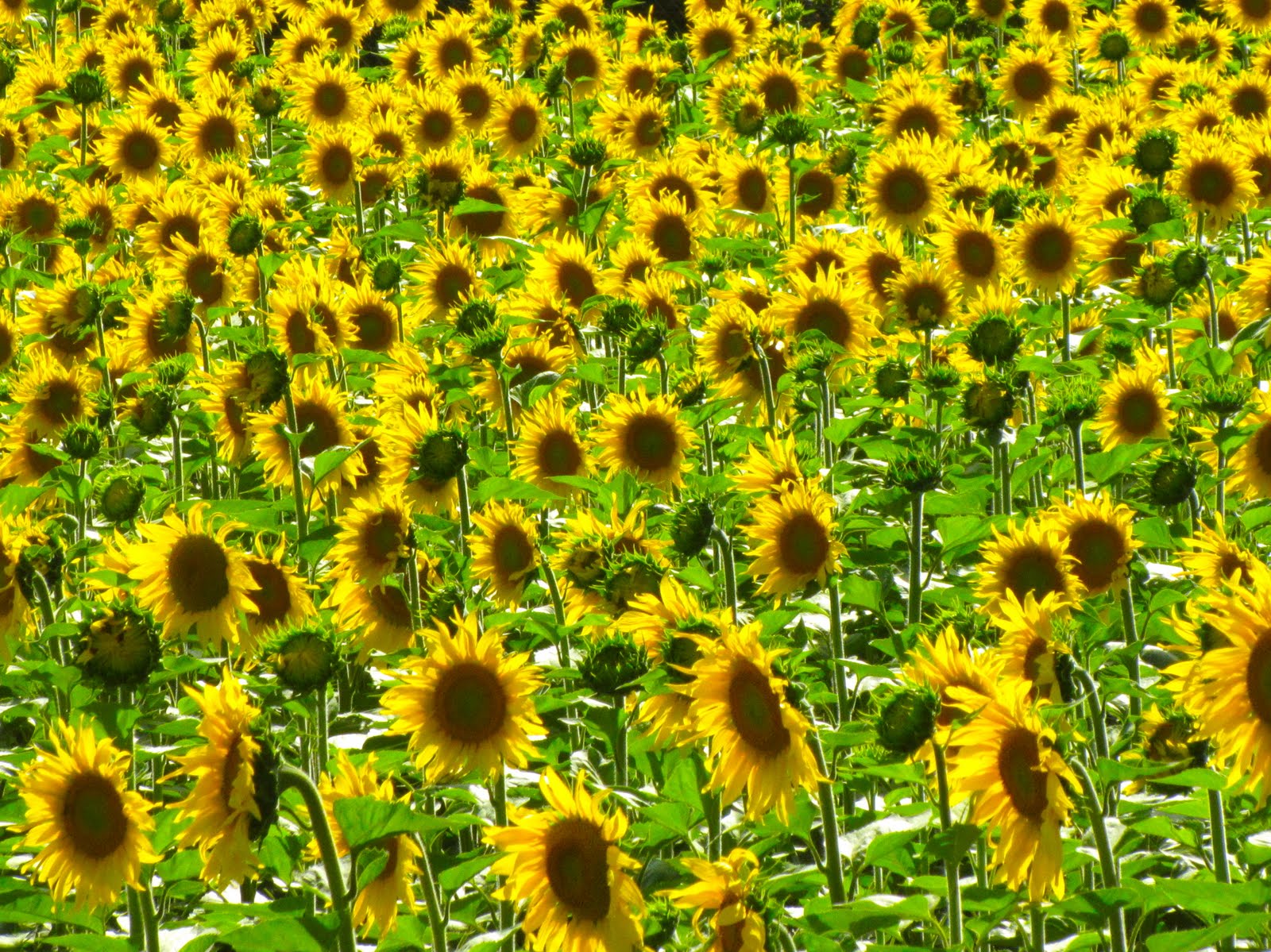 How do plants grow?
Which direction do they grow?
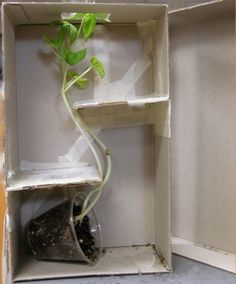 Towards the sun
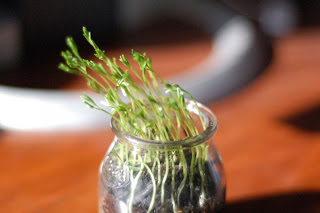 https://www.youtube.com/watch?v=w-adcjH-xyk
A Plant’s Life:  Germinate
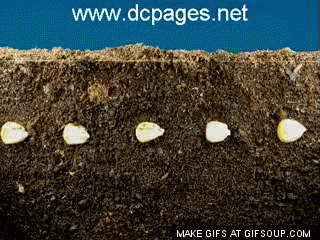 Our Germination Time:
7 days
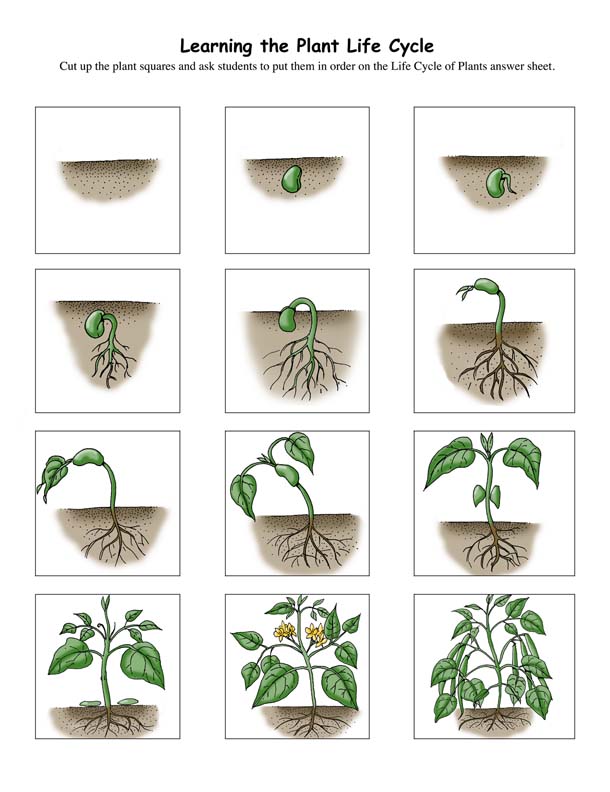 A Plant’s Life:  Sprout
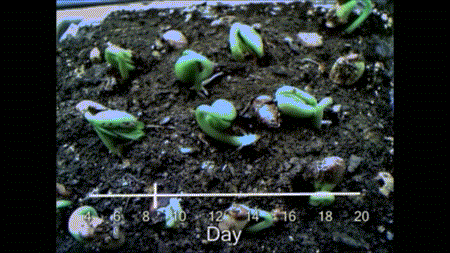 Our Sprouting Time:
14 days
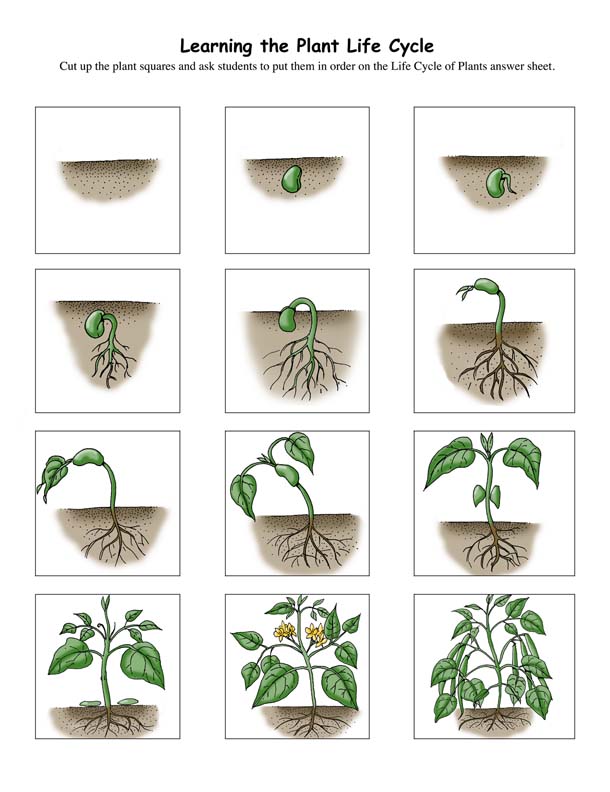 A Plant’s Life:  Grow
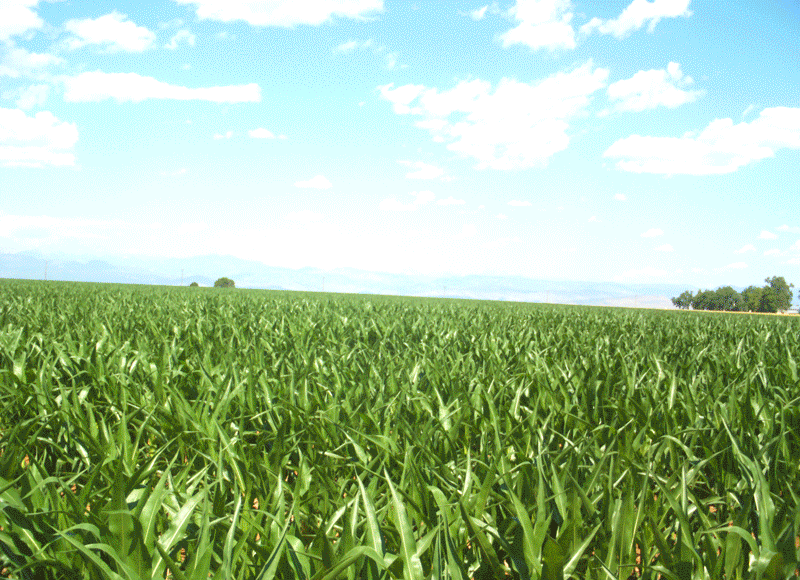 Our Growing Time:
All Spring and Summer
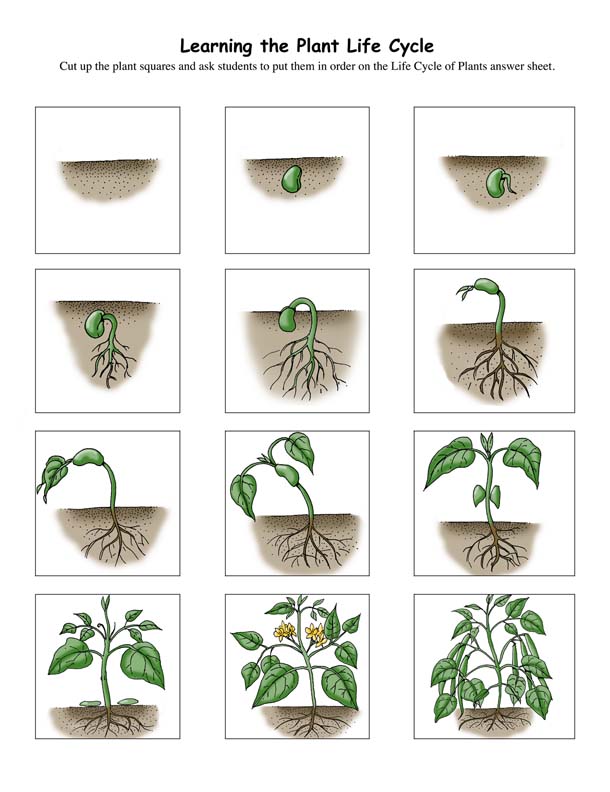 A Plant’s Life:  Bloom
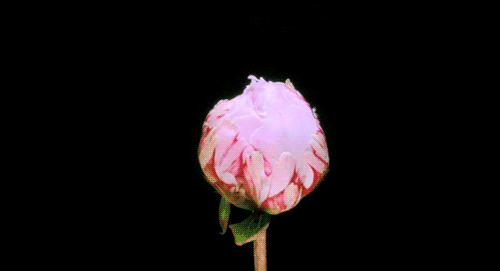 Our Blooming Time:
4 – 6 weeks (then all spring and summer)
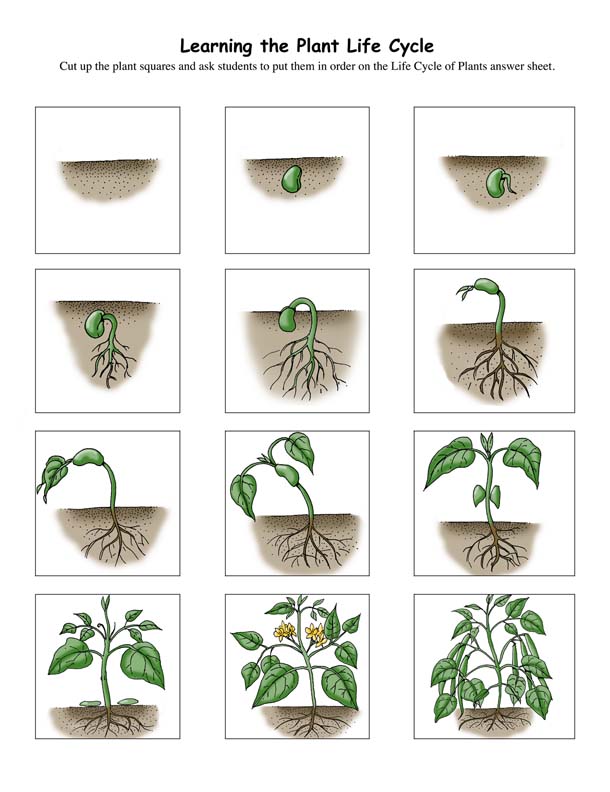 A Plant’s Life:  Pollination
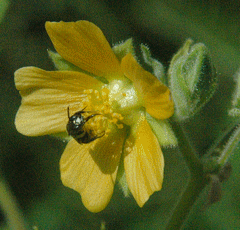 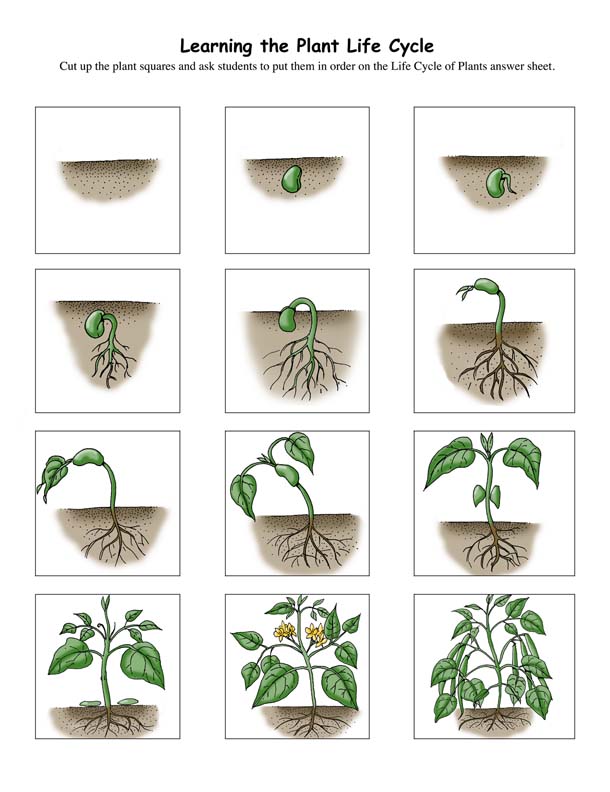 A Plant’s Life:  Seed
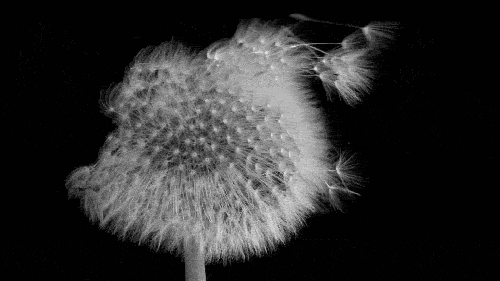 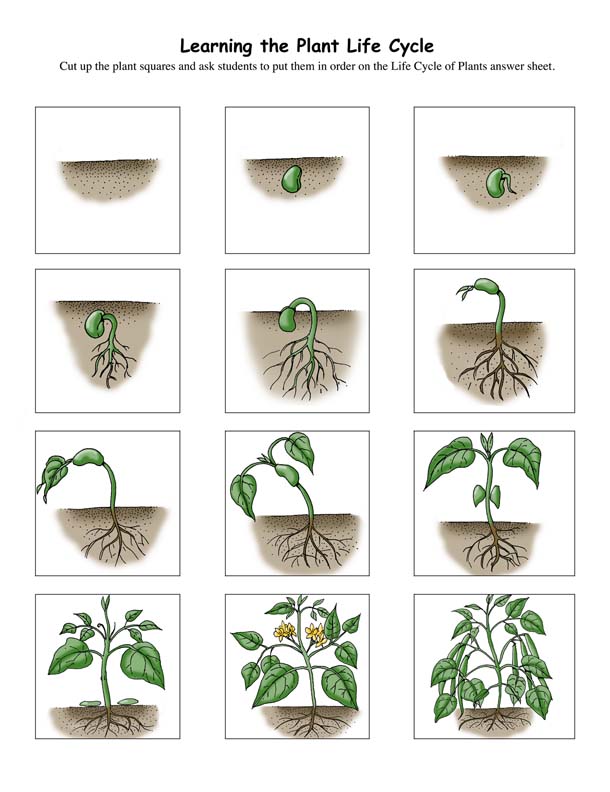 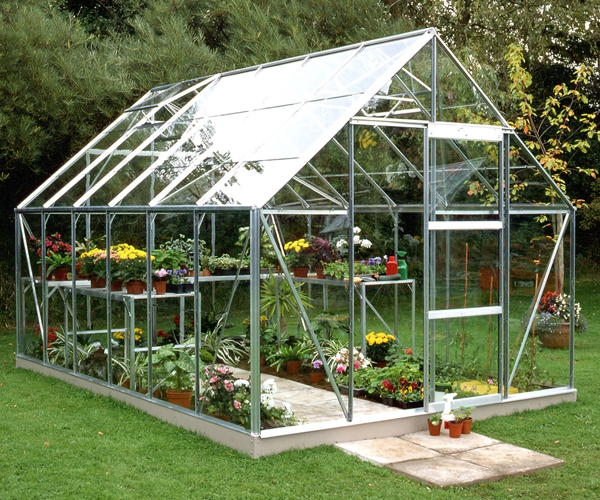 Greenhouse
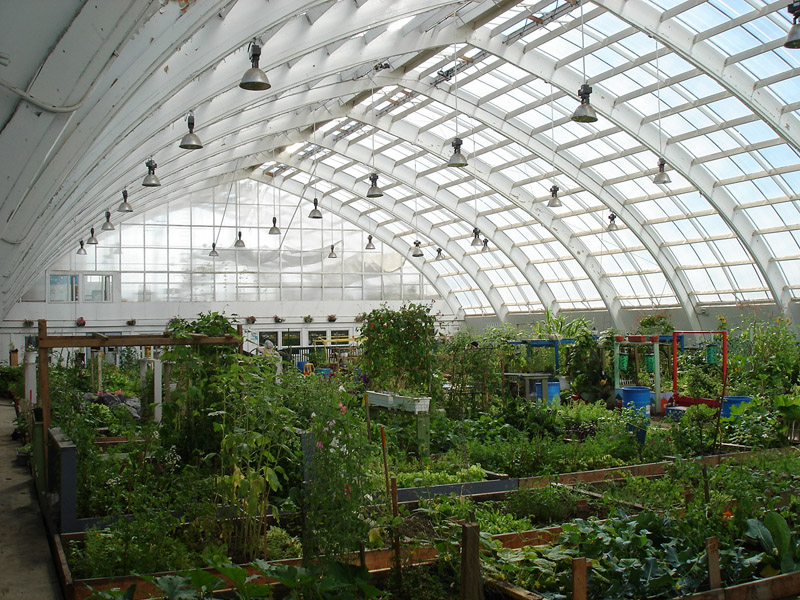 What is it?
It’s a building with walls and a roof of glass or plastic…
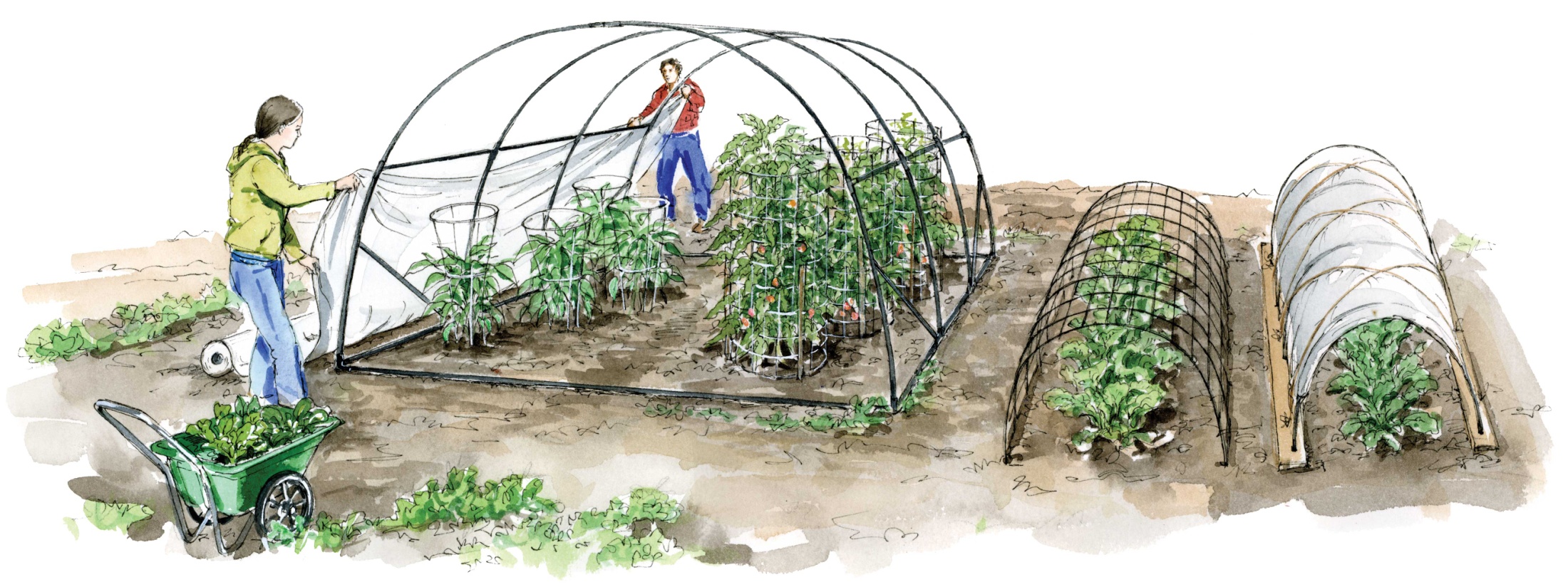 Our greenhouse!
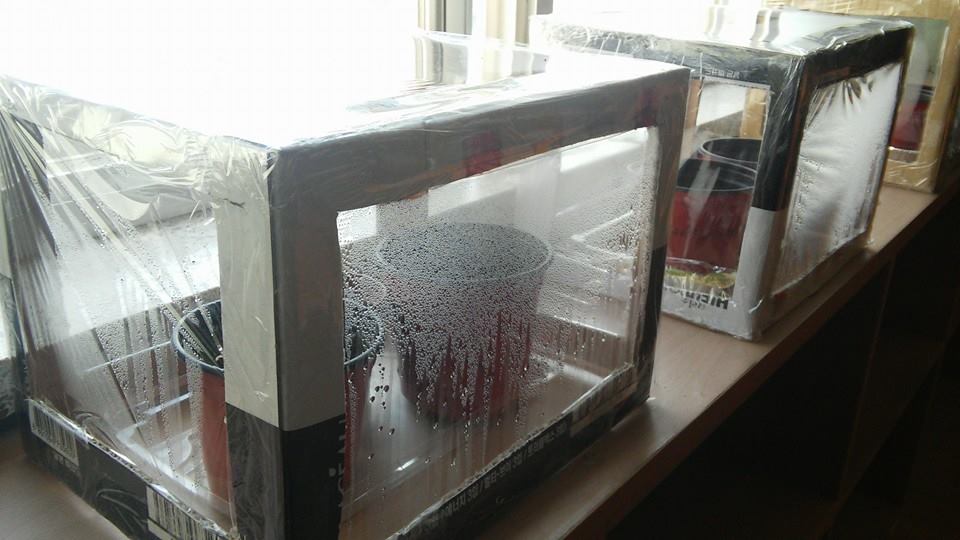 What do they do?
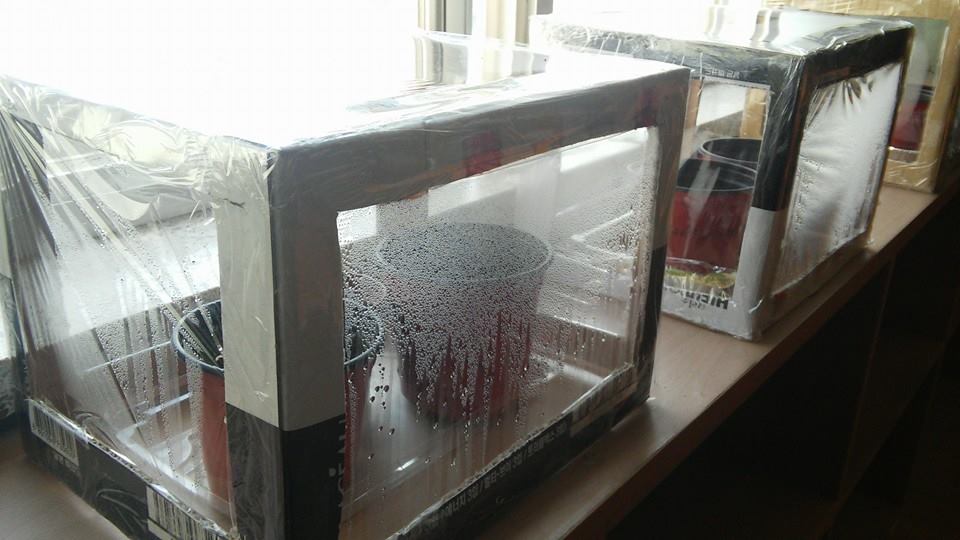 How do they work?
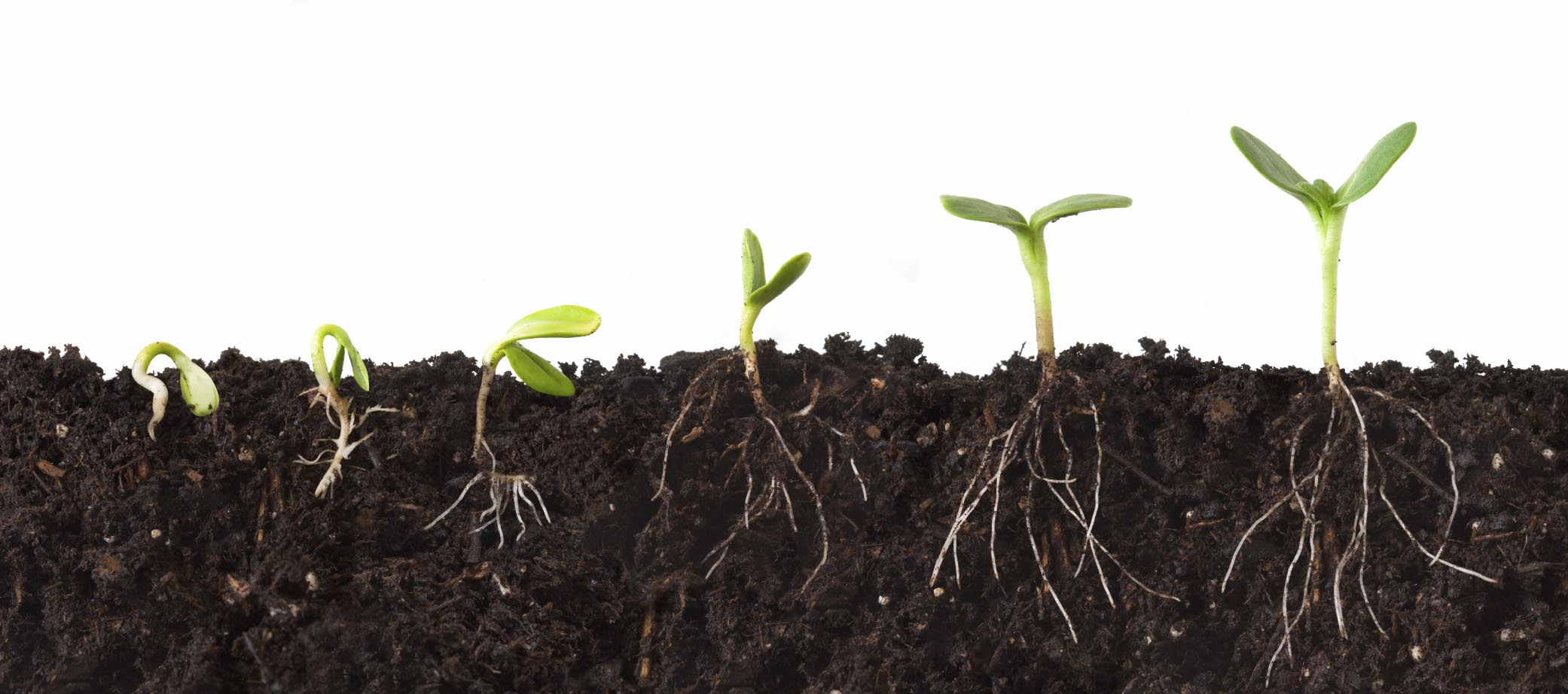 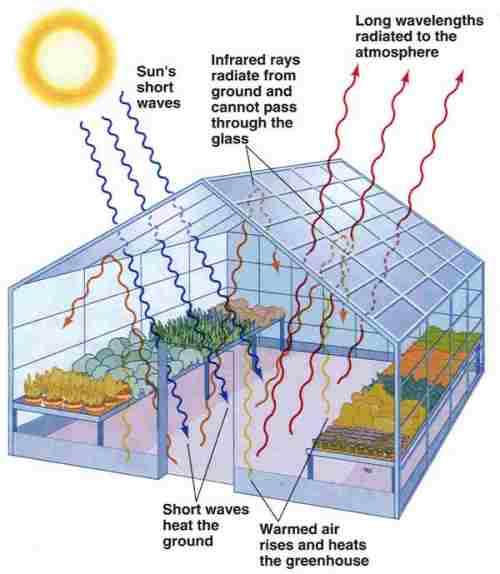 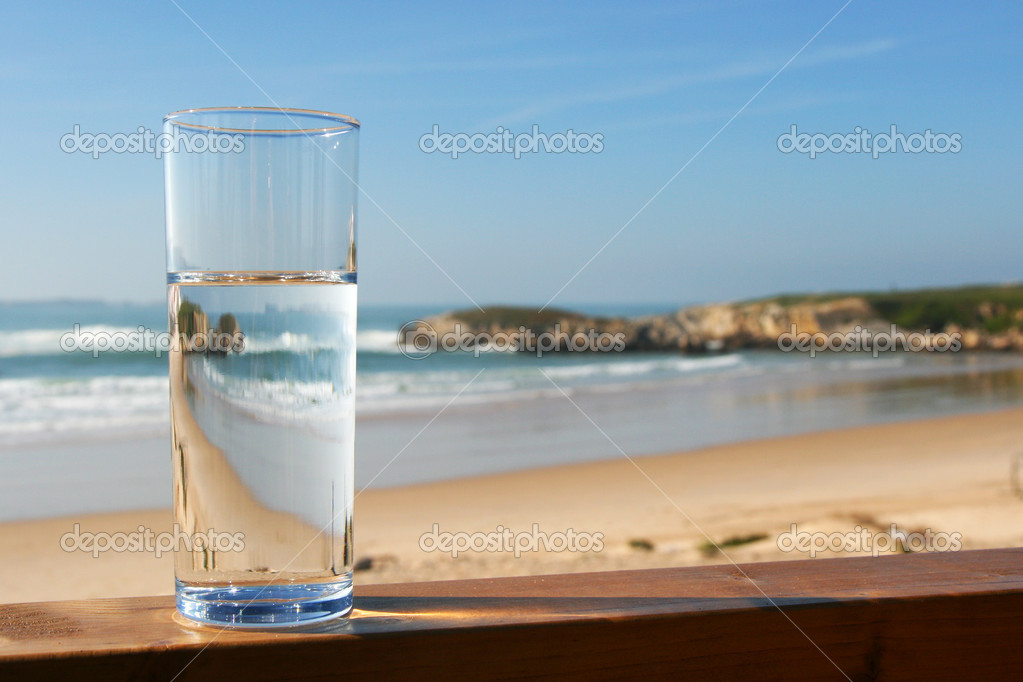 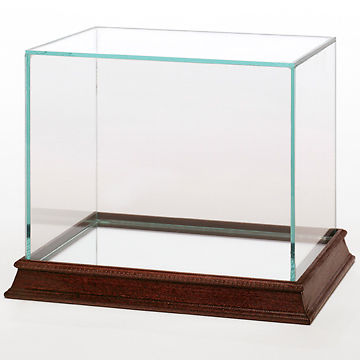 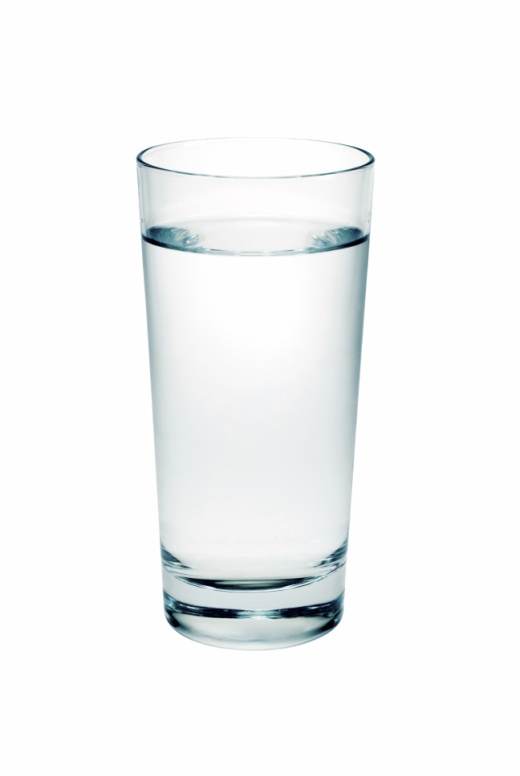 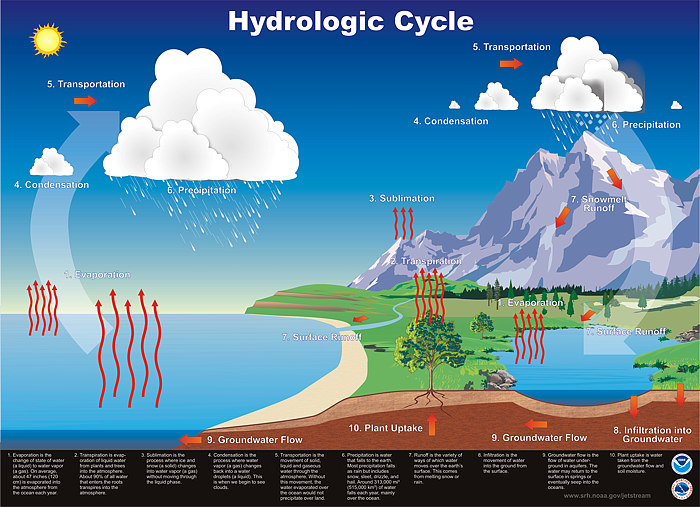 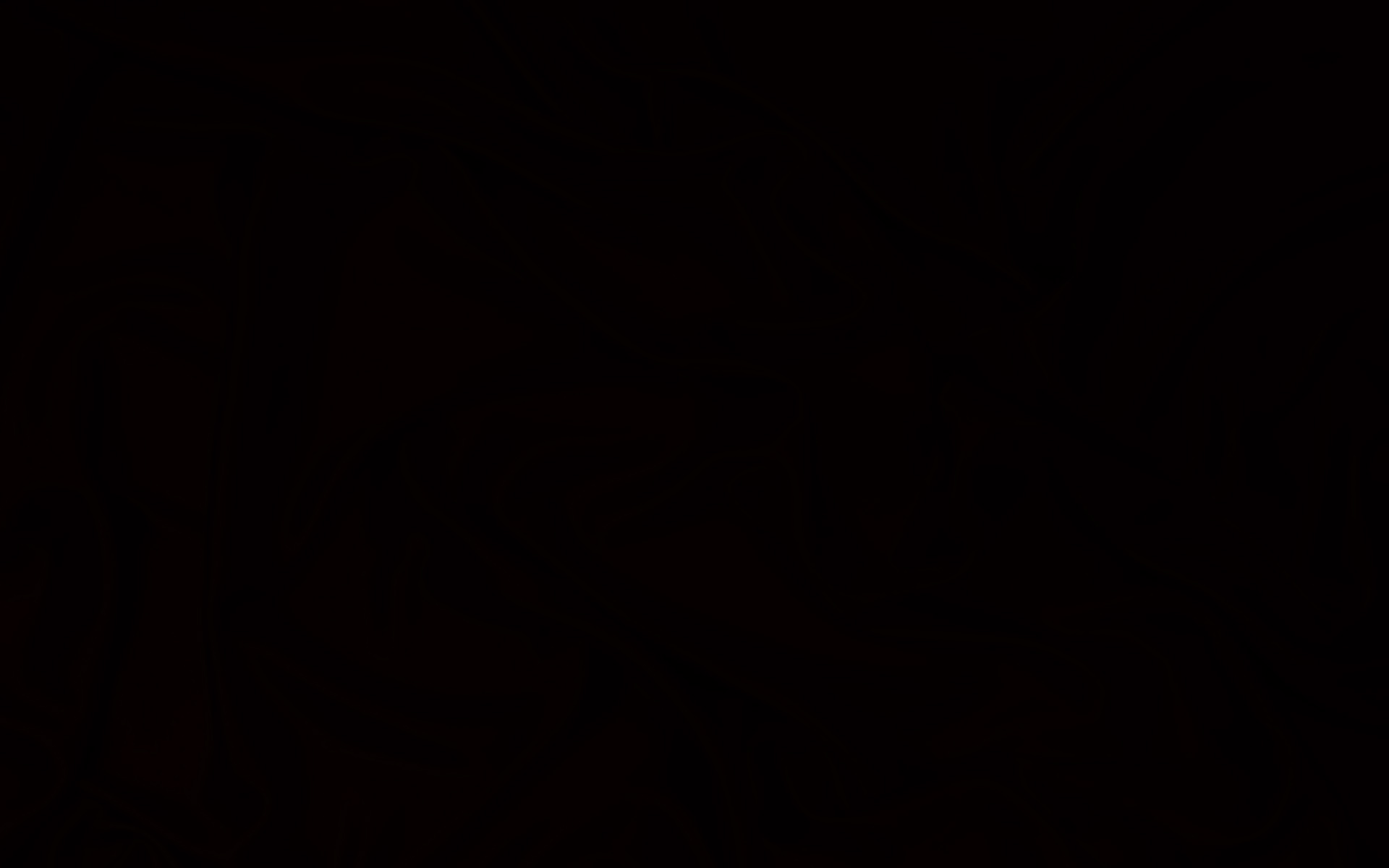 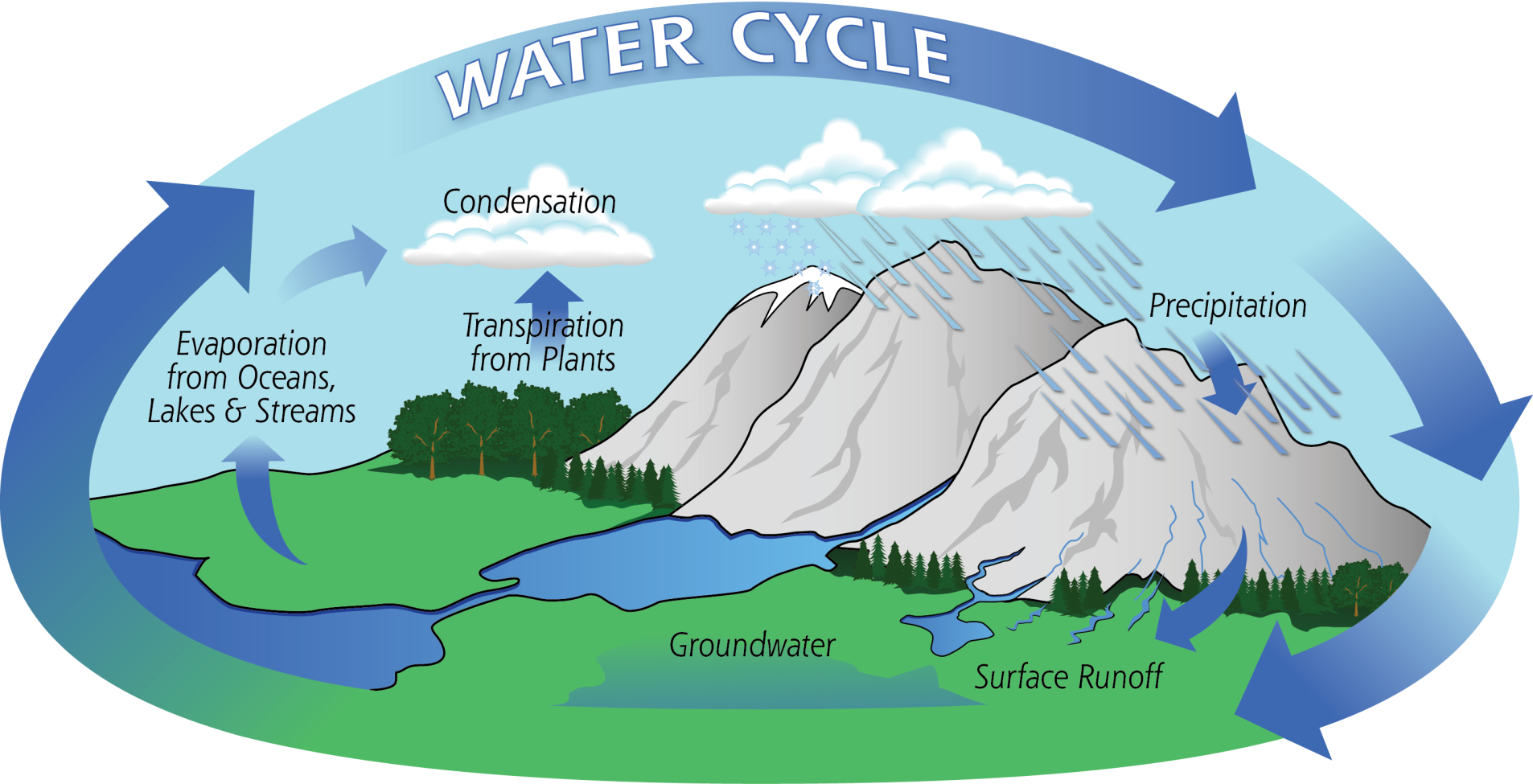 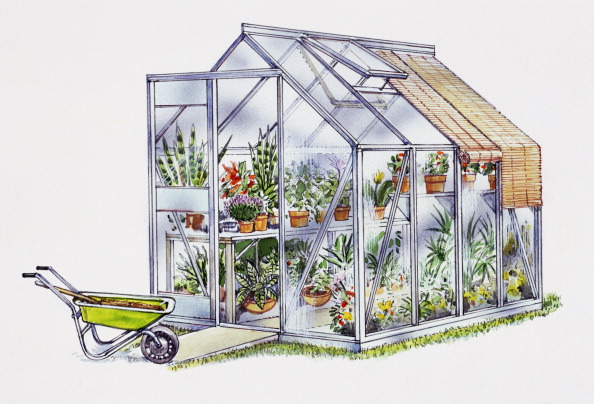